Missionary Care
Gracious God, thank You for opening the door for our missionary Ung Sing Ngiik to continue her ministry in Indonesia. She finally got her visa for another one year and will depart for the missions field in Kalimantan in early September. We ask God to bless her and grant her a smooth entry into the country. May the Holy
1/2
Missionary Care
Spirit fill Sing Ngiik to always trust, always hope and always persevere. In the new year, she may work diligently and creatively to shepherd the believers in Indonesia, educate the children and preach to the people in her community. In the name of our Lord Jesus Christ, Amen.
2/2
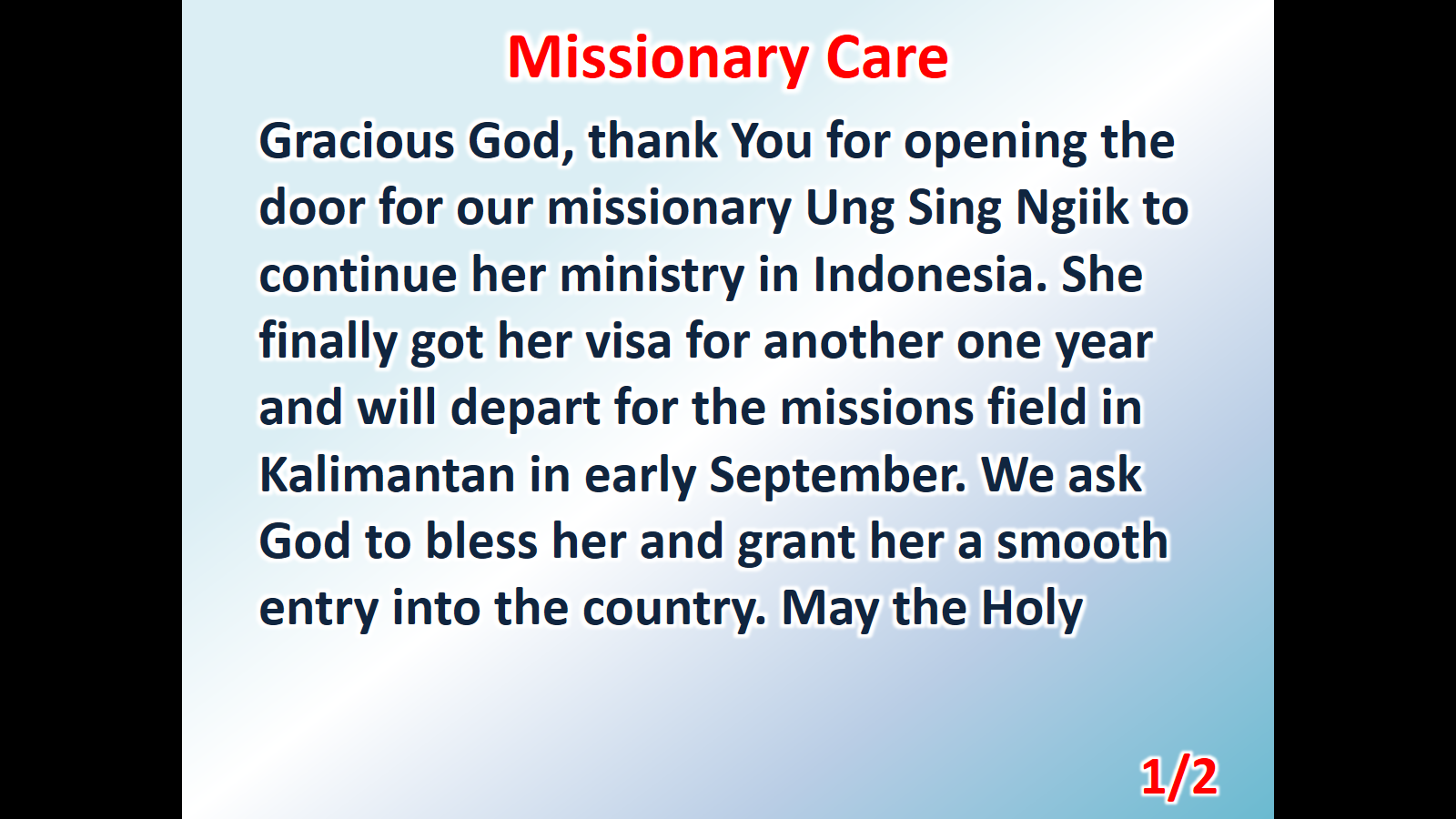 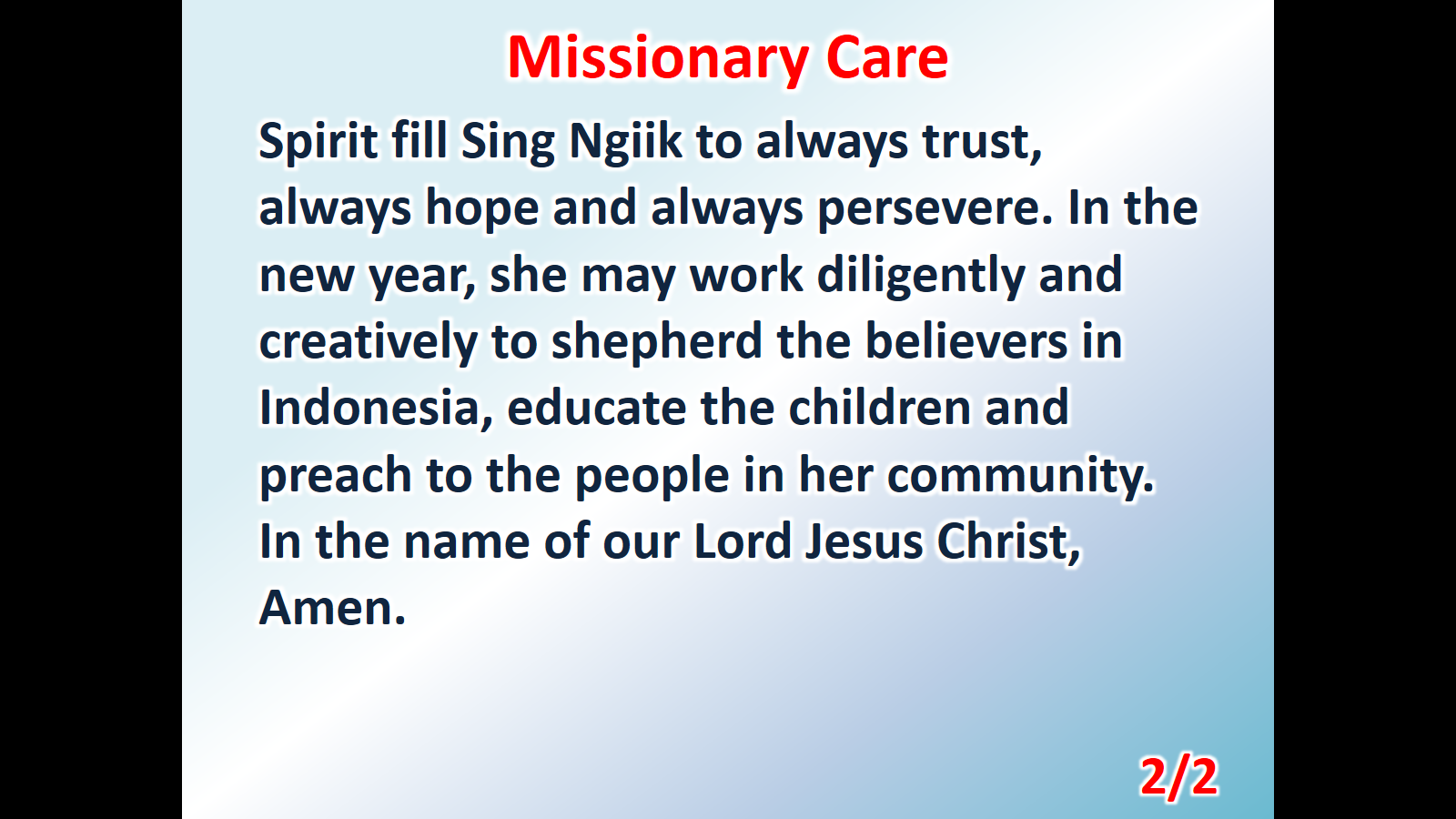